Про результати зимовоїзаліково-екзаменаційної сесії 2022/2023 н. р. денної та заочної форм навчання
Доповідач:   керівниця відділу забезпечення якості освіти
                                                                      Черкашина Тетяна Олександрівна
Денна форма навчання
Заочна форма навчання
Допущено до сесії – 2740  здобувачів

Не з’явилися                                                         (з поважної причини) - 153 здобувачі

Складали сесію – 2587 здобувачів

Не склали сесію – 137 здобувачі
Допущено до сесії – 949 здобувачів

Не з’явилися                                                         (з поважної причини) - 43 здобувачі

Складали сесію – 906 здобувачів

Не склали сесію – 68 здобувачів
Загальні результати сесії
Динаміка загальних показників зимової сесії
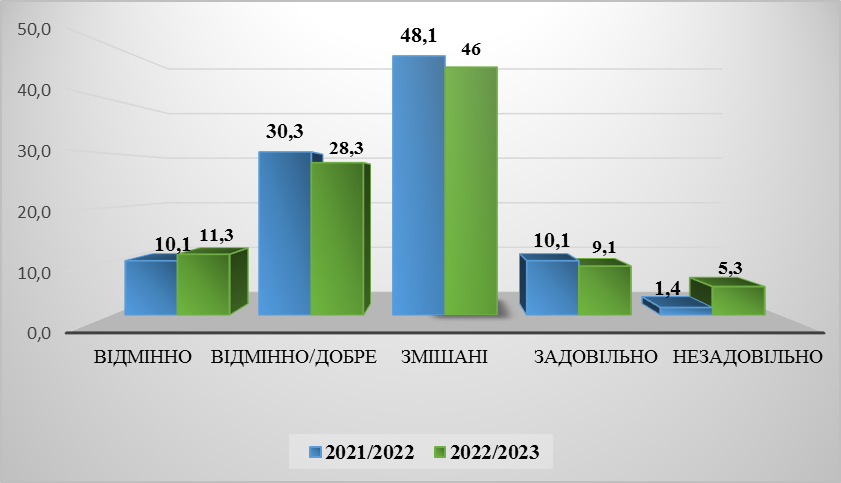 Динаміка показника успішності знань здобувачів вищої освіти за результатами зимової сесії
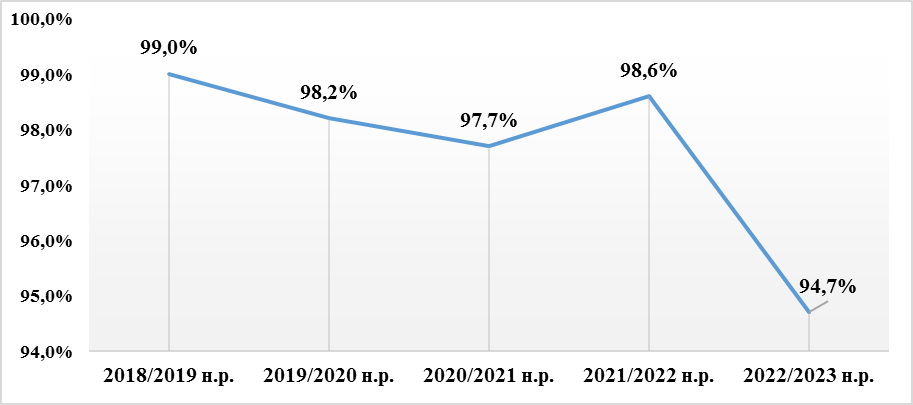 Динаміка показника якості знань здобувачів вищої освіти за результатами зимової сесії
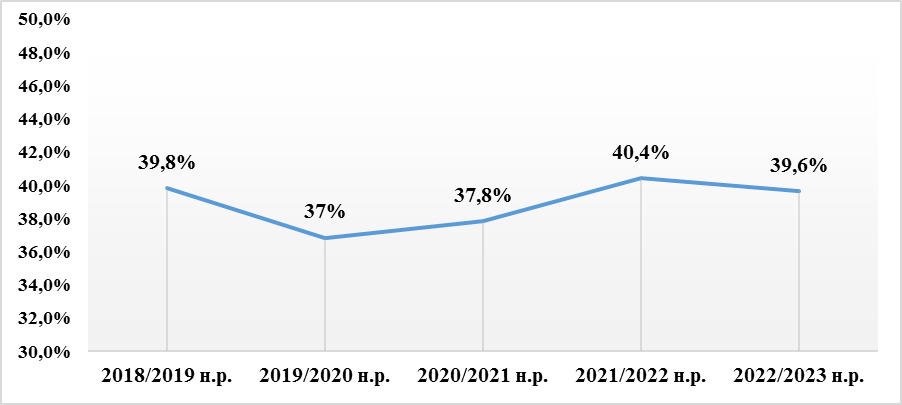 Показник успішності здобувачів за факультетами
Показник якості знань здобувачів за факультетами
Нижче за 25% показник якості знань мають здобувачі освітніх програм першого (бакалаврського) рівня:
Нижче за 25% показник якості знань мають здобувачі освітніх програм другого (магістерського) рівня:
Індивідуальний термін складання зимової сесії
Надано по університету – 86 здобувачам денної форми навчання

       МФ   -  25                                                ФБіП  - 11
       ПФ   -  16                                                ФФВС  - 6
       ФКНФМ   - 14                                        ФУІФЖ  -  2
       ФБГЕ  -  11                                             ФКМ  -  1
Загальні результати індивідуальної сесії
Показник успішності та якості знань здобувачів за факультетами
Затвердити результати зимової 
заліково-екзаменаційної сесії 2022/2023 н. р.
1
Проєкт рішення
Деканам факультетів спільно із завідувачами кафедр і гарантами ОП:

  2.1. проаналізувати причини низької якості знань (нижче 25%) здобувачів вищої освіти за окремими ОП та провести заходи для покращення якості освітнього процесу;

  2.2. на засіданнях кафедр, науково-методичних та вчених рад факультетів залучати науково-педагогічних працівників до обговорення питань якості освіти, навчально-методичного забезпечення та організації освітнього процесу в Херсонському державному університеті для визначення напрямів підвищення якості знань здобувачів вищої освіти.
2